How to Conduct Research
How do I get started?
You need a topic
Make sure your topic is specific
Make sure you have a research guide
Search for one item at a time
What search engines or websites are appropriate for me to use?
You need to choose your websites:
National Geographic Kids
SqoolTube
YouTube
TweenTribune
Google
How do I conduct effective research?
What are the KEYWORDS that pertain to your subject?
How do I SKIM informational text?
How do I determine if where I am getting my information is a CREDIBLE source?
How do I TAKE NOTES?
How do I turn my notes into INFORMATIONAL TEXT?
What are the KEYWORDS that pertain to your subject?
What is your country? What are the KEYWORDS associated with your country?
Example: United States
How do I SKIM informational text?
What does it mean to SKIM text?
Example:
http://kids.nationalgeographic.com/explore/countries/united-states/#united-states-golden-gate-bridge.jpg
How do I determine if where I am getting my information is a CREDIBLE source?
Who is the author?
When was the article/webpage published? (Hint: the more recent, the better!)
What is the domain (the last three letters of a web address)?
.gov and .edu are generally trustworthy
.com, .org., and .net webpages should be vetted
Is the page well-written?
How do I TAKE NOTES?
You have guided notes to use: COUNTRY RESEARCH GUIDE
Example:
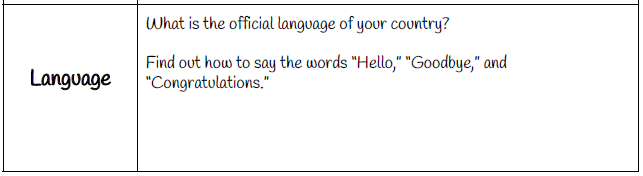 Putting it all together. How do I turn my notes into INFORMATIONAL TEXT?
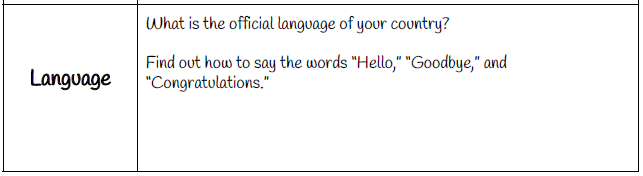 Example:
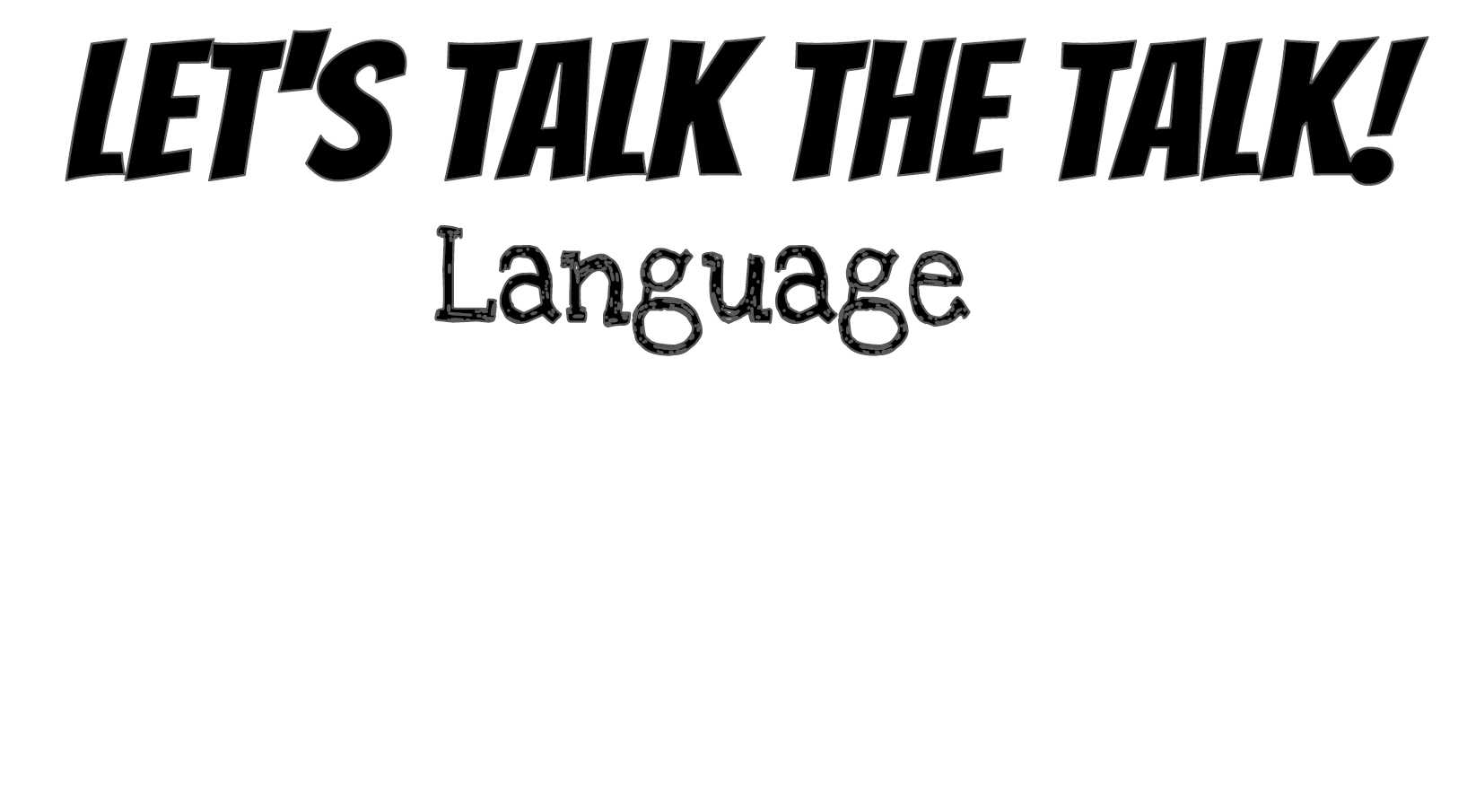